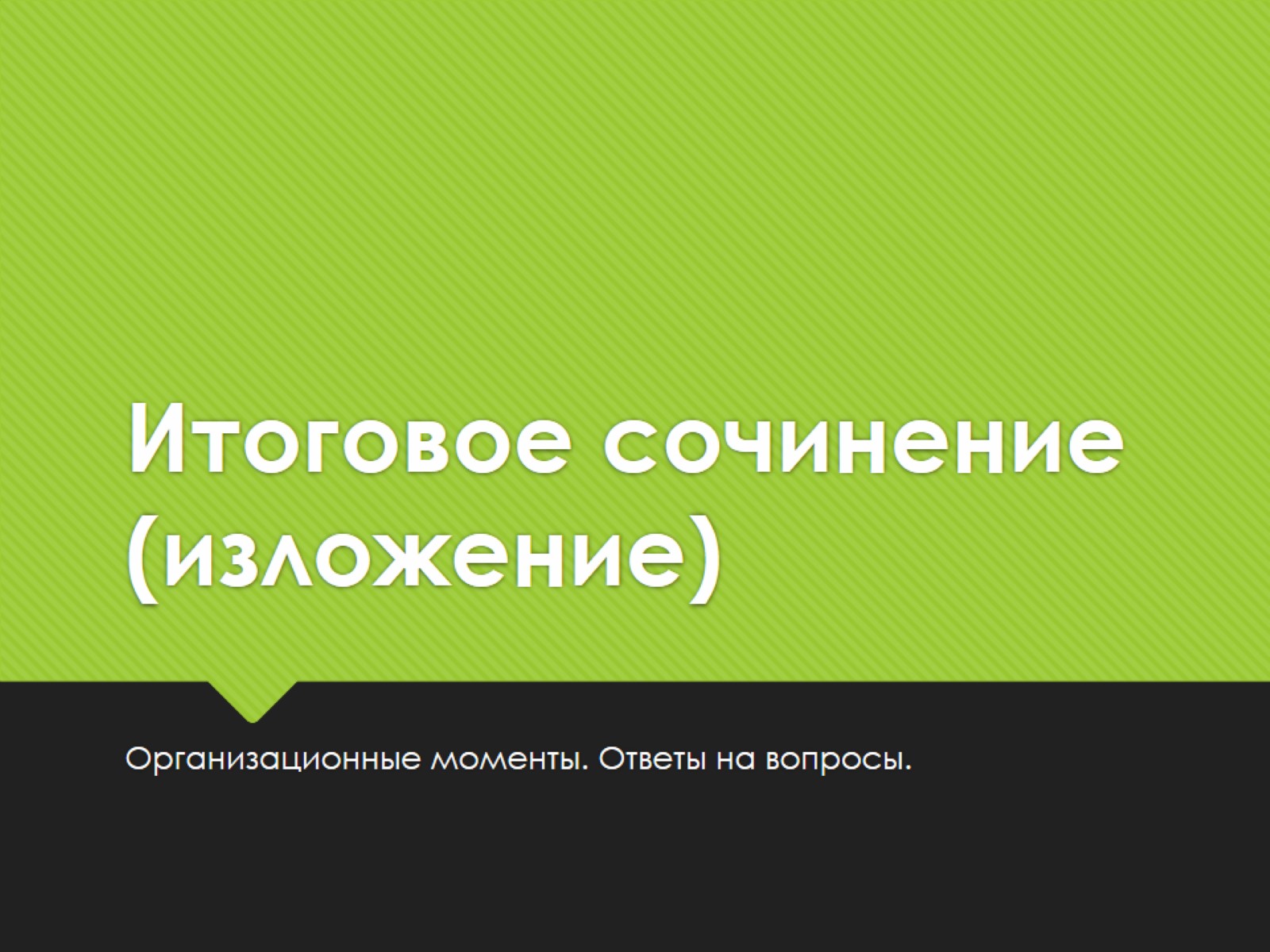 Итоговое сочинение (изложение)
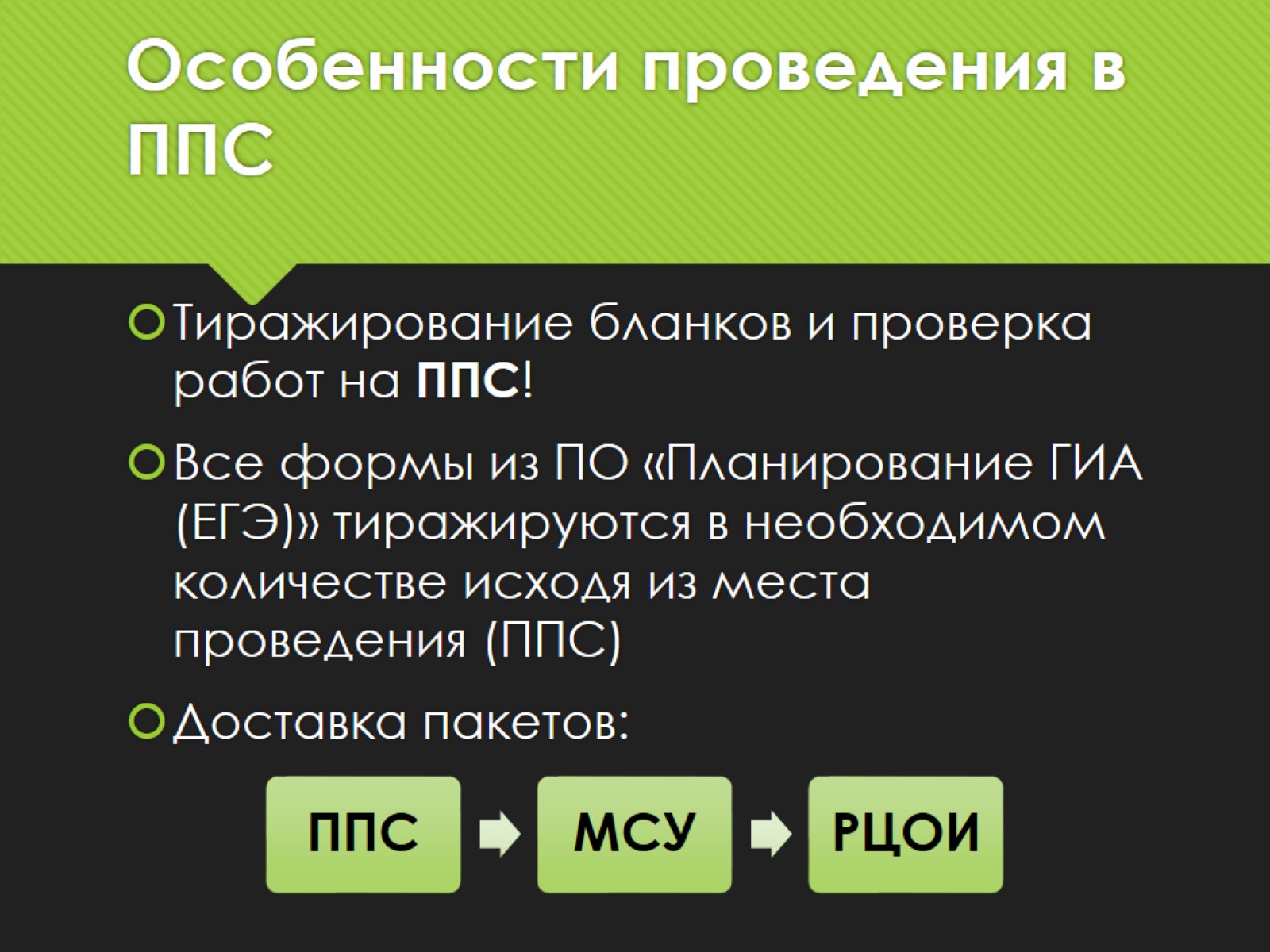 Особенности проведения в ППС
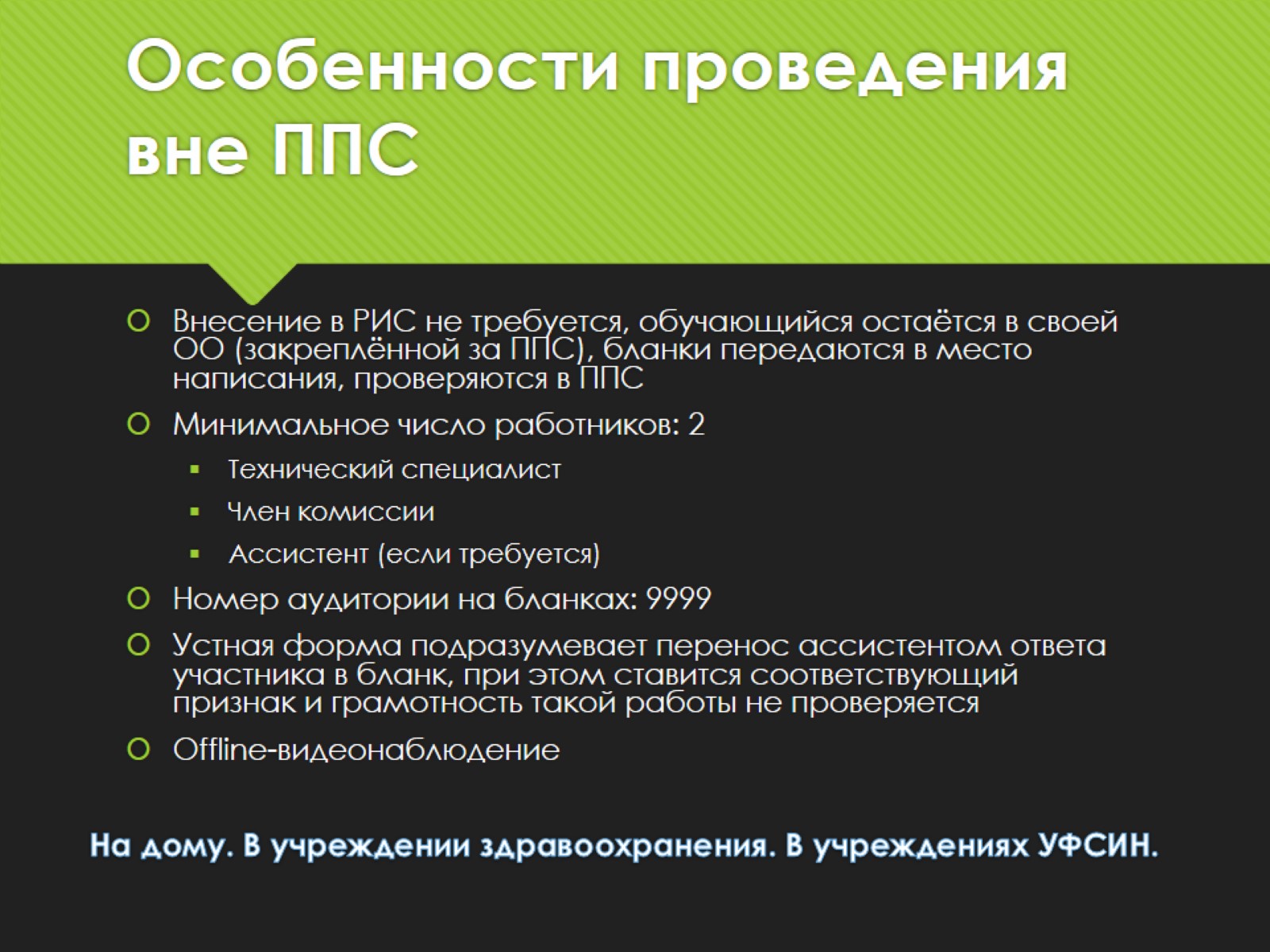 Особенности проведения вне ППС
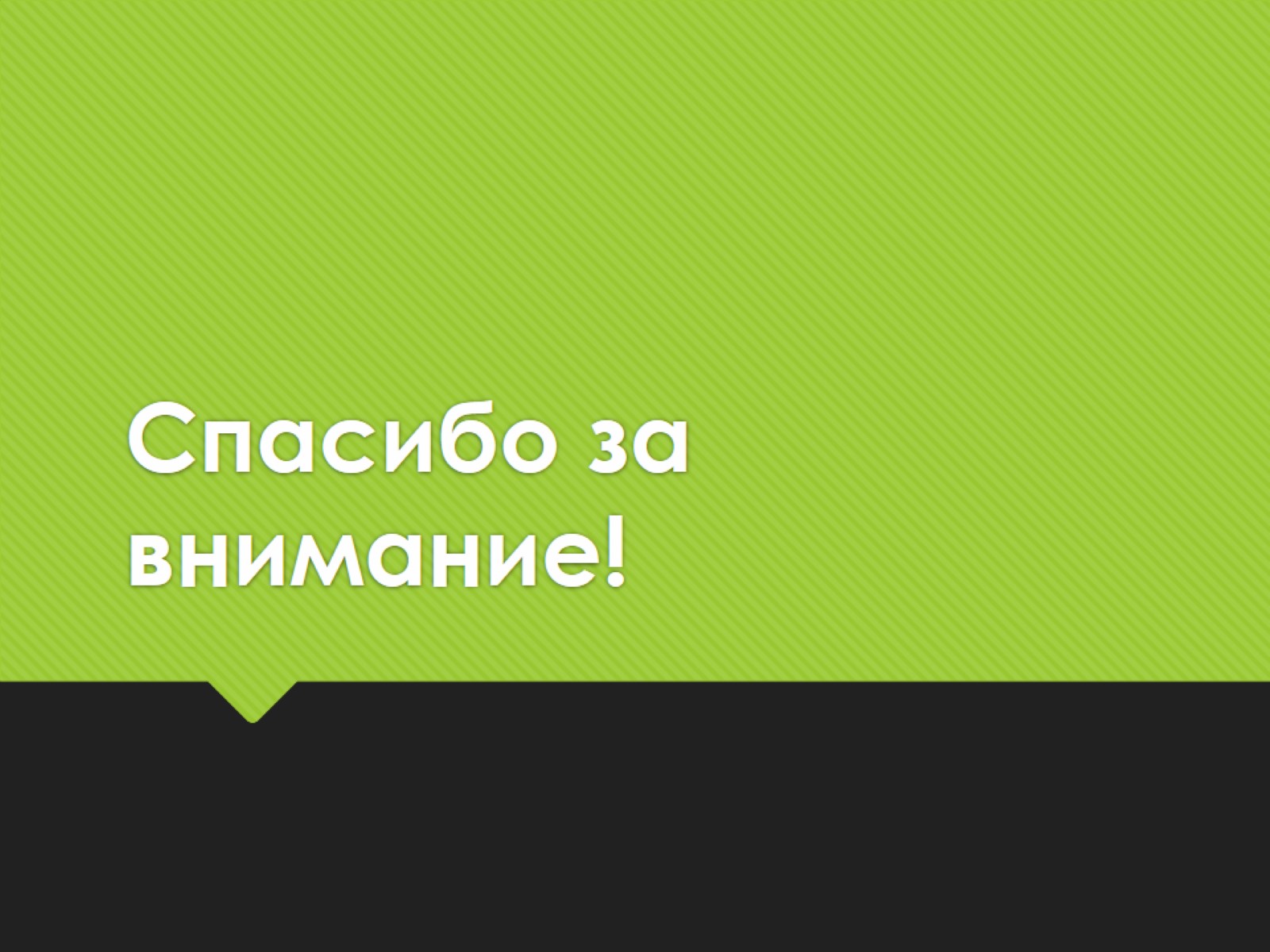 Спасибо за внимание!